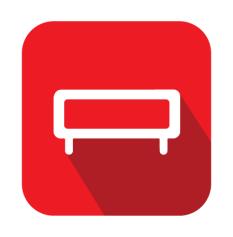 OUTDOOR
Porto Alegre/RS
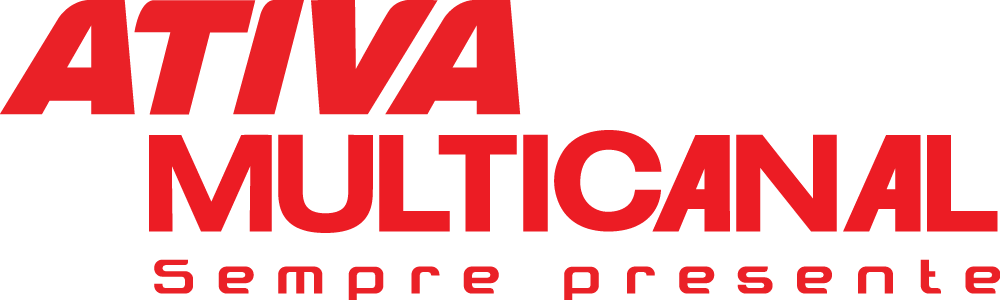 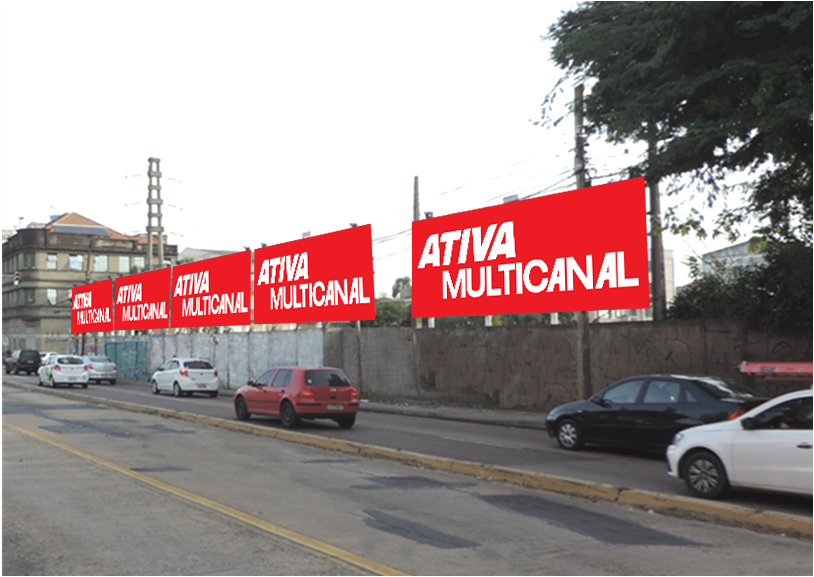 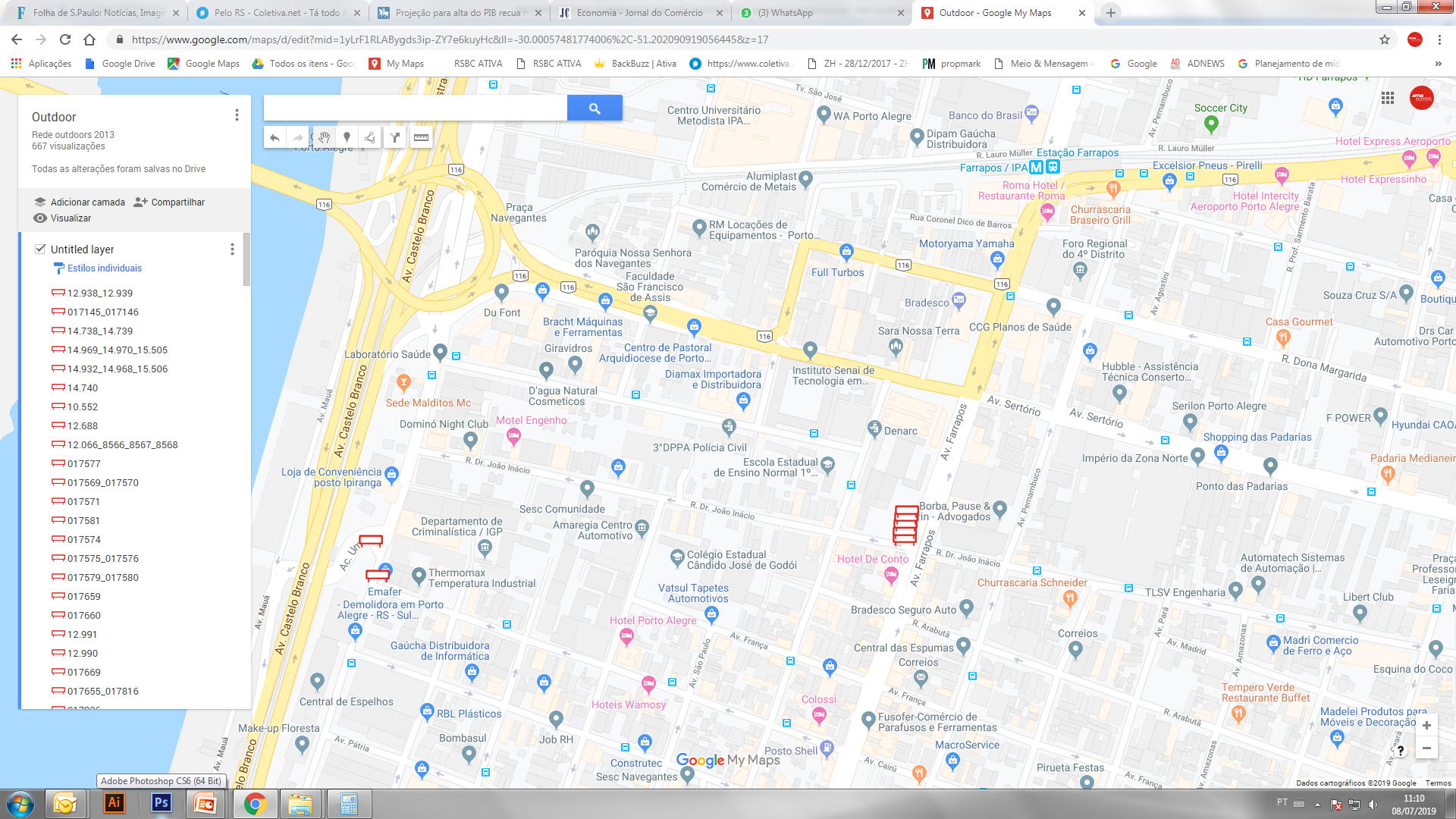 Av. Farrapos x Rua Dr. João Inácio

Bairro: Floresta
Formato: 9 x 3 m


Número/disposição da(s) tabuleta(s)
018884 | 018885 | 018886 | 018887 | 018888
REFERÊNCIAS
 Trensurb
 Hotéis
 Caminho para Shopping Total
 Rota para o Centro
POTENCIAL DE IMPACTOS MENSAIS: 2.721.611
*Empresa Pública de Transportes e Circulação (EPTC/2016)